数学
职教高考新实践基础篇·
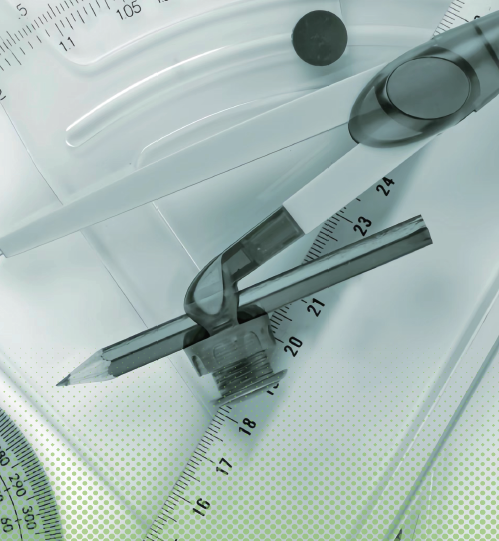 主　编　沈栩竹　唐　平
考纲要求
目 录
01
03
05
02
04
知识梳理
典型例题
真题感知
金榜通关
8.3
直线与平面的位置关系
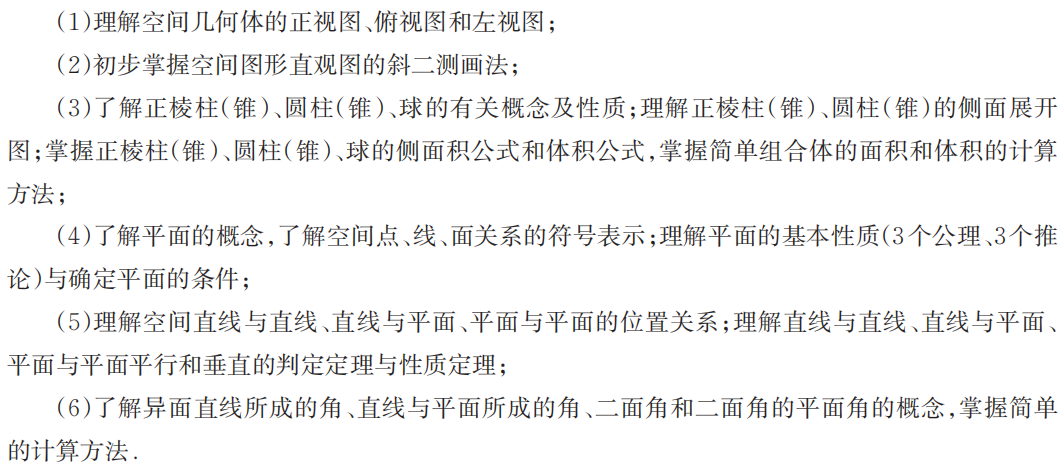 一、直线与平面平行
1.位置关系
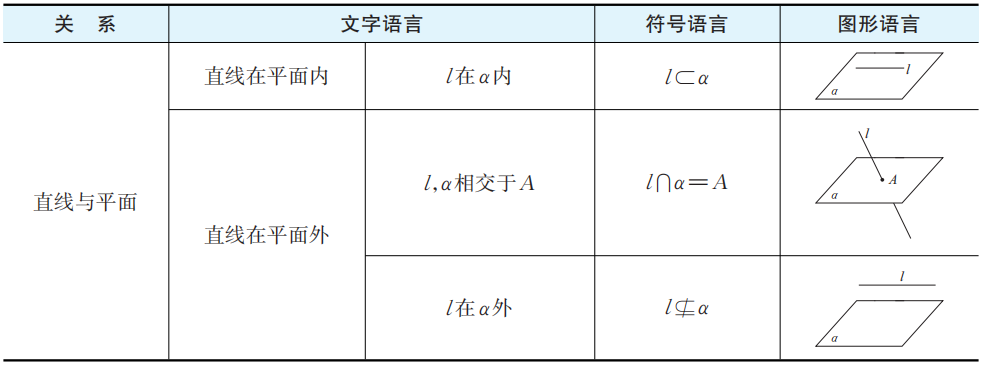 2.判定与性质
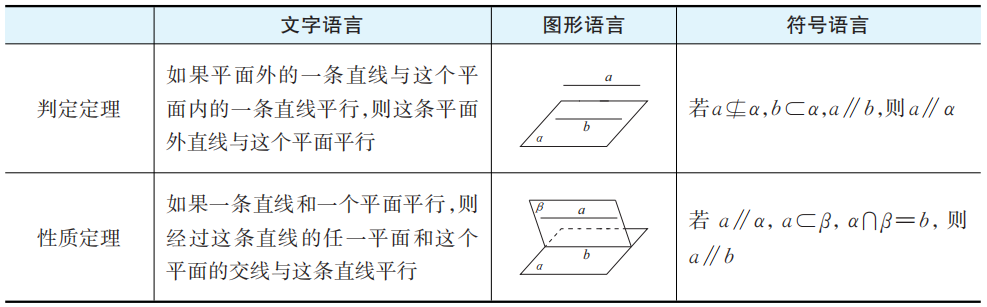 二、直线与平面垂直
1.定义
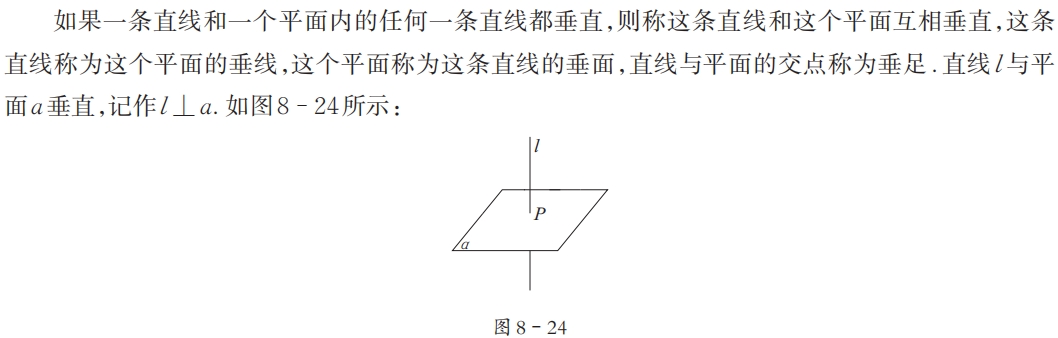 2.判定与性质
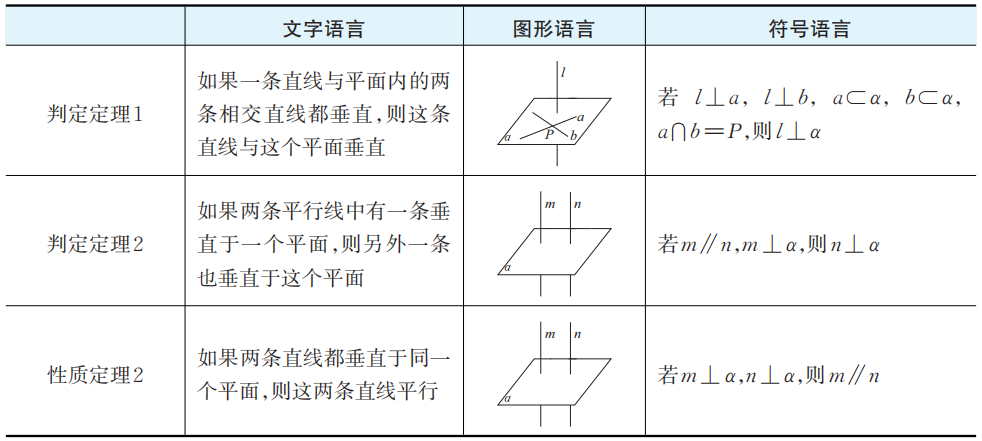 三、直线与平面所成角
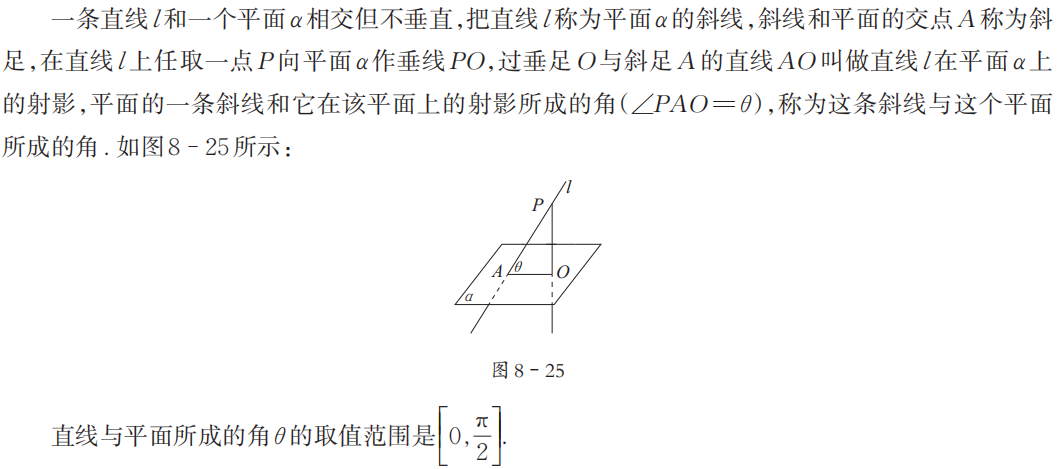 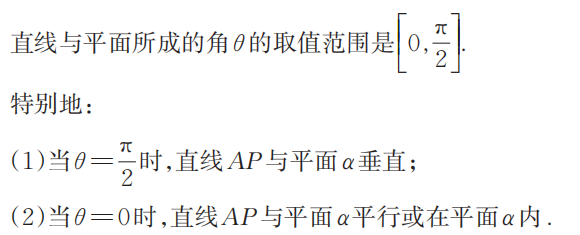 考点一　直线与平面平行
C
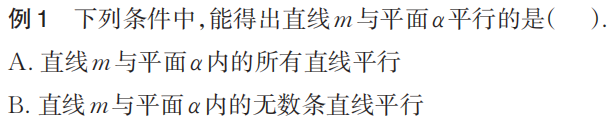 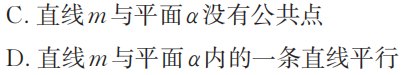 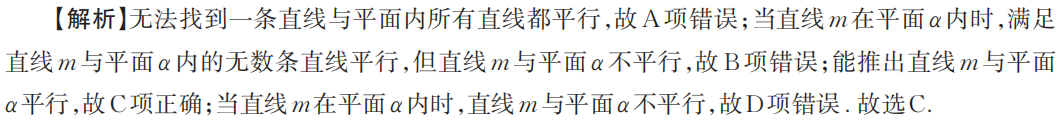 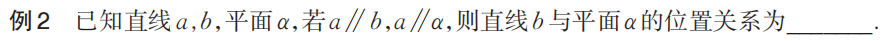 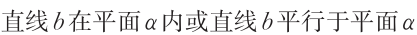 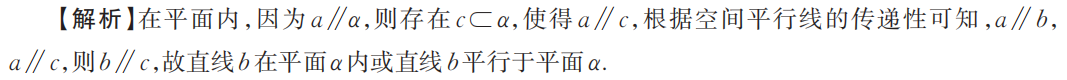 考点二　　直线与平面垂直
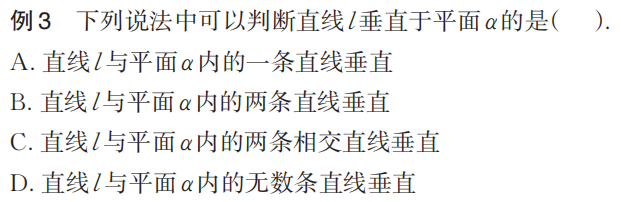 C
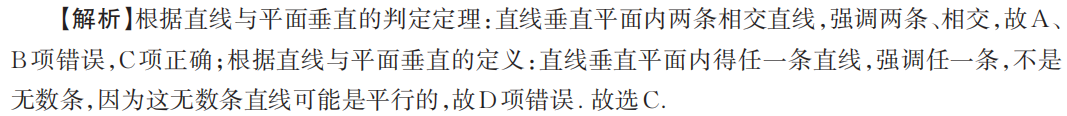 C
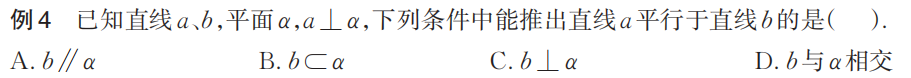 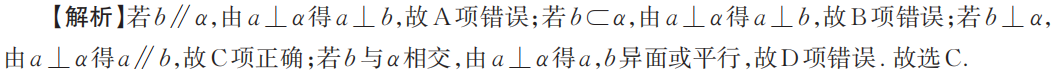 考点三　　直线与平面所成角
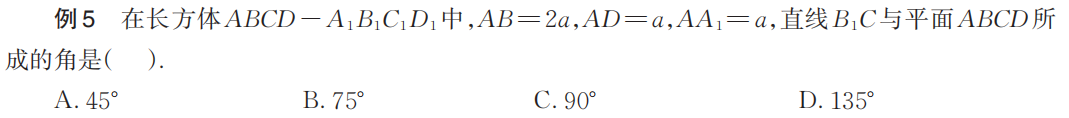 A
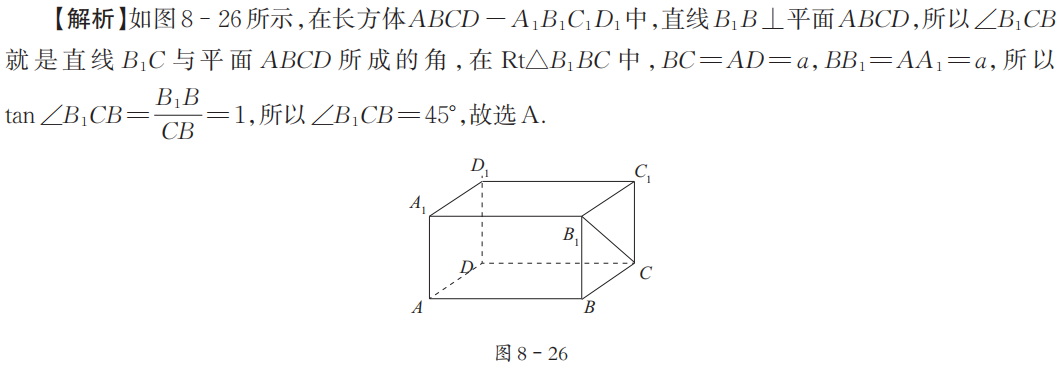 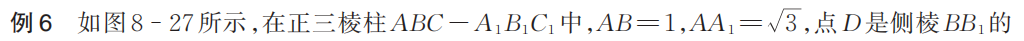 B
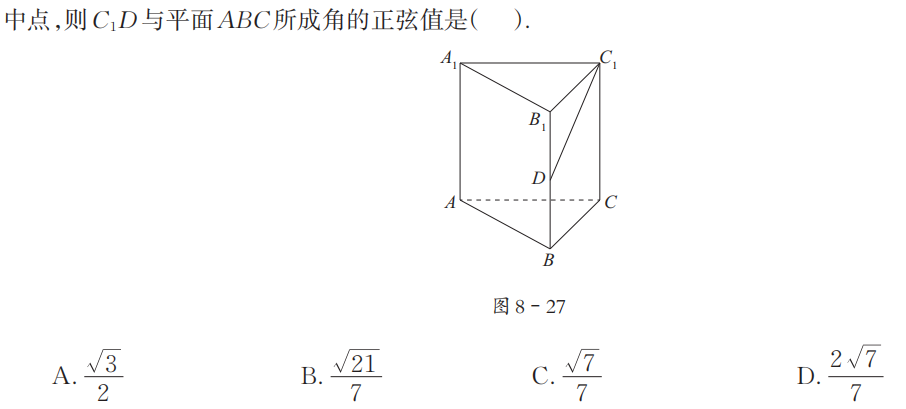 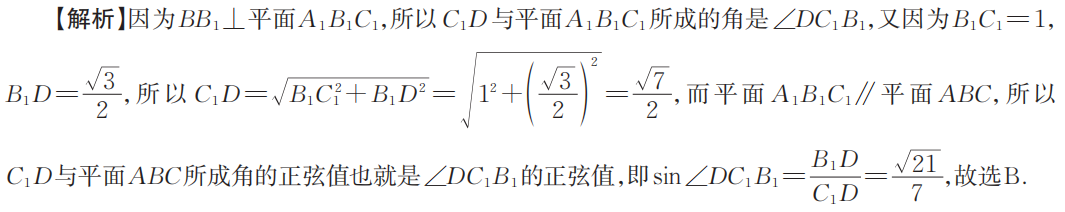 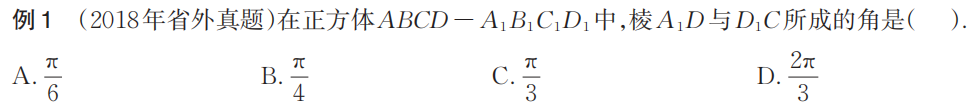 C
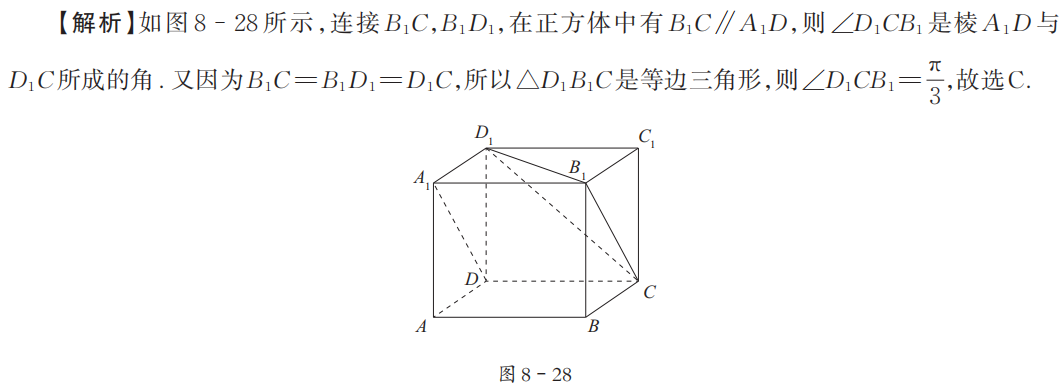 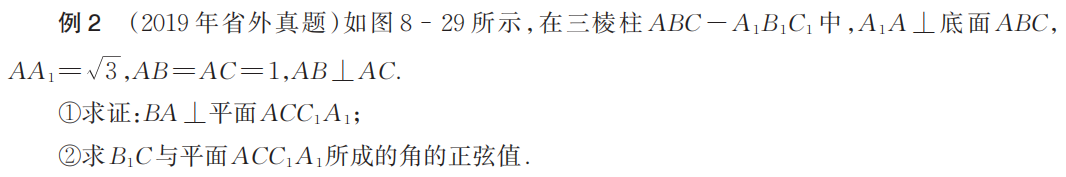 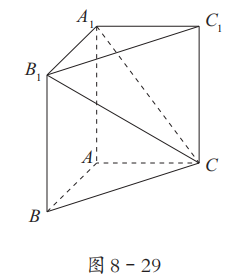 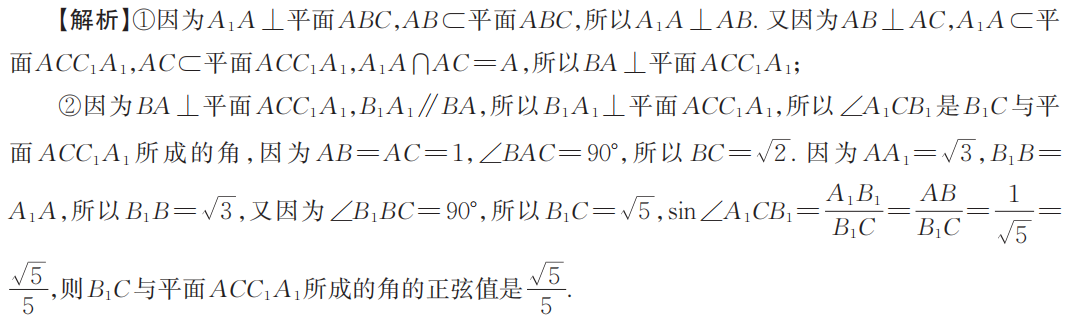 一、选择题
D
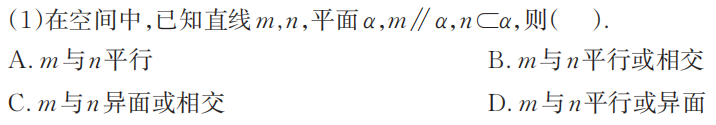 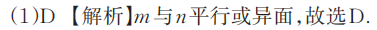 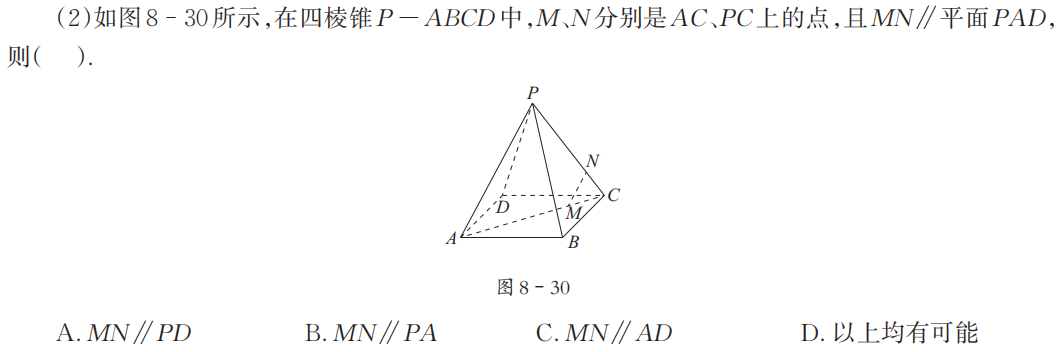 B
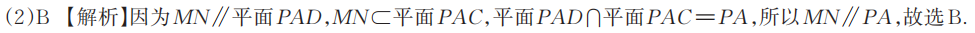 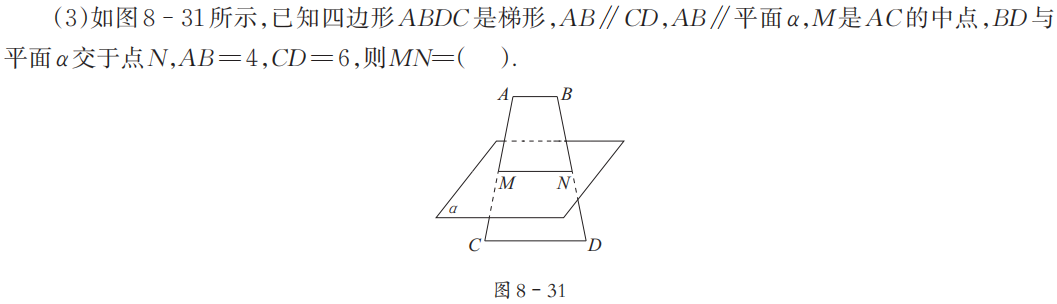 B
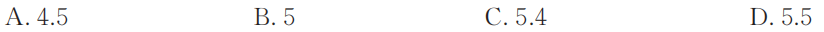 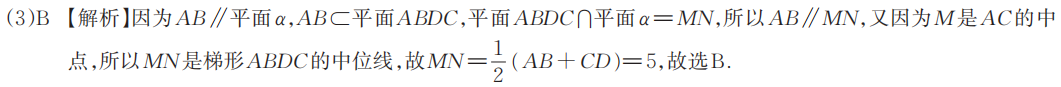 C
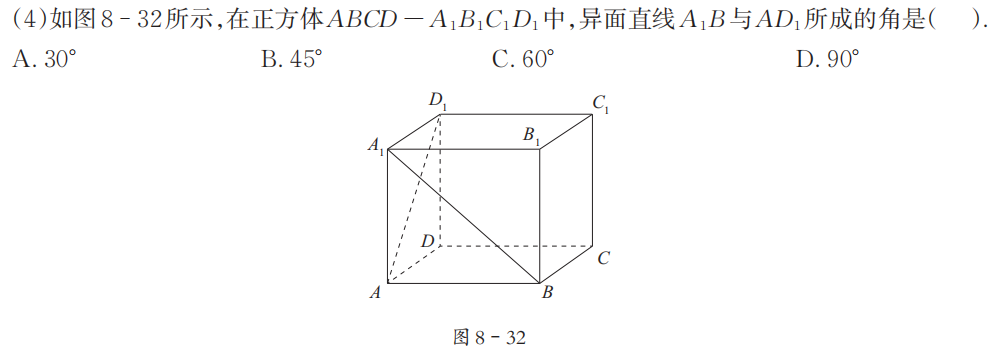 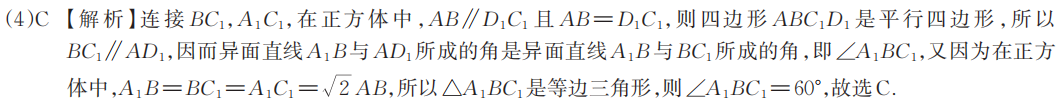 二、填空题
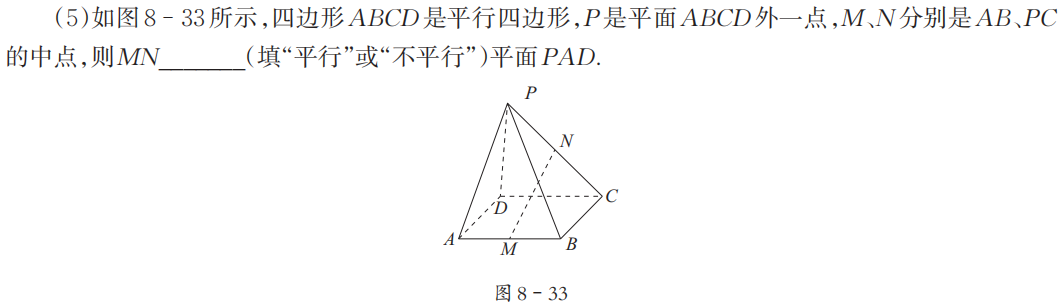 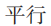 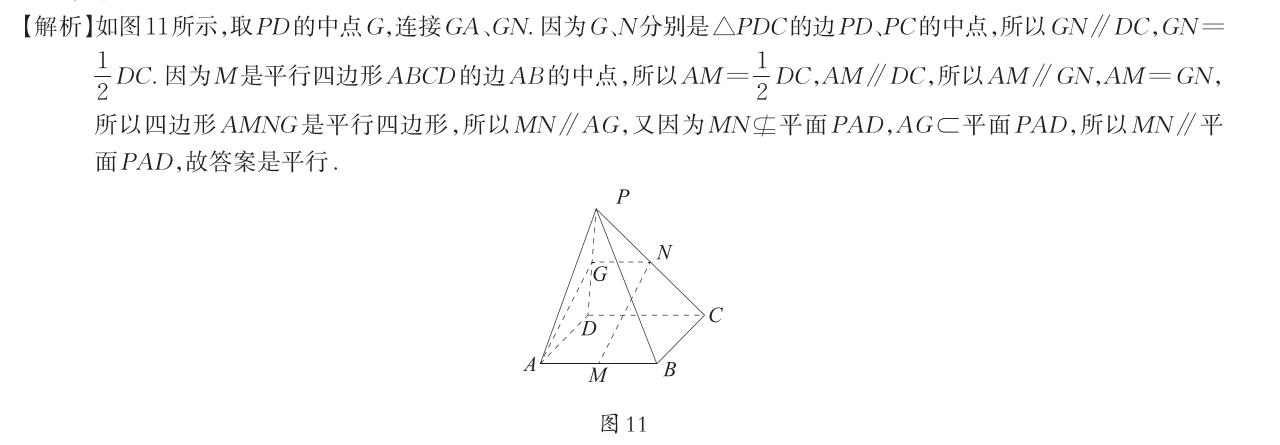 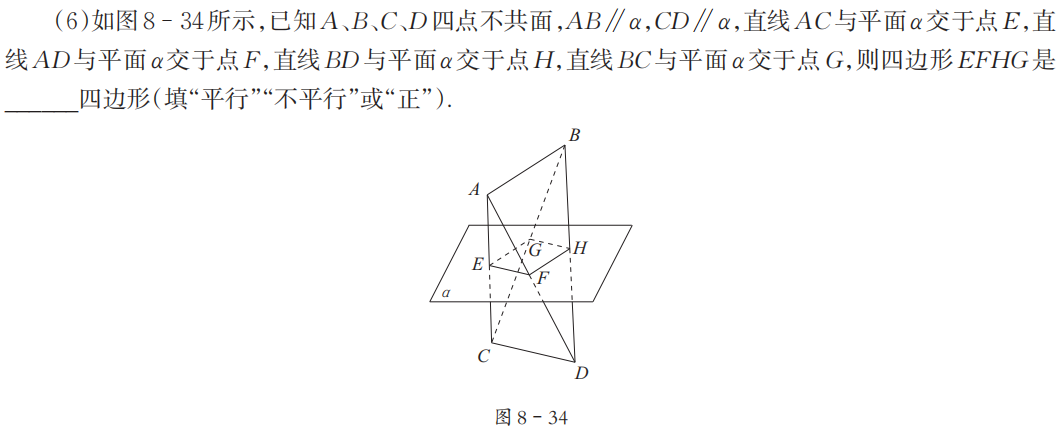 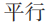 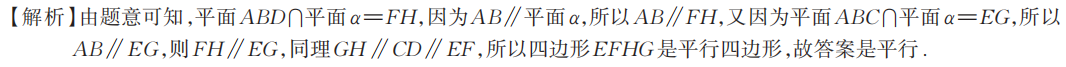 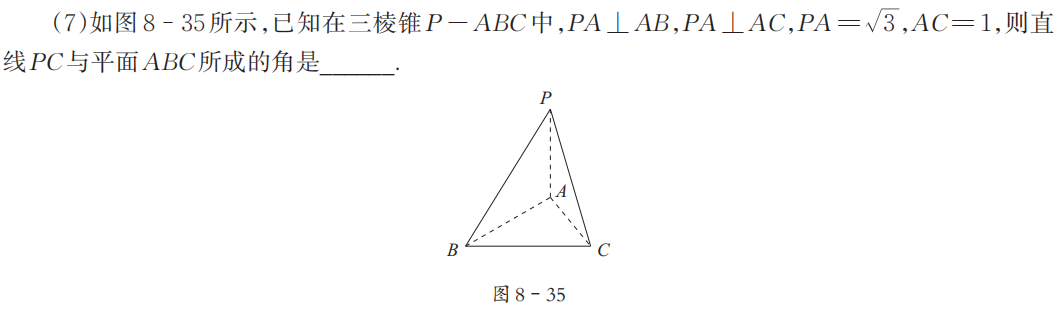 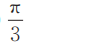 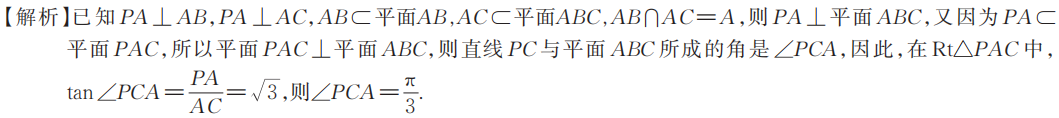 三、解答题
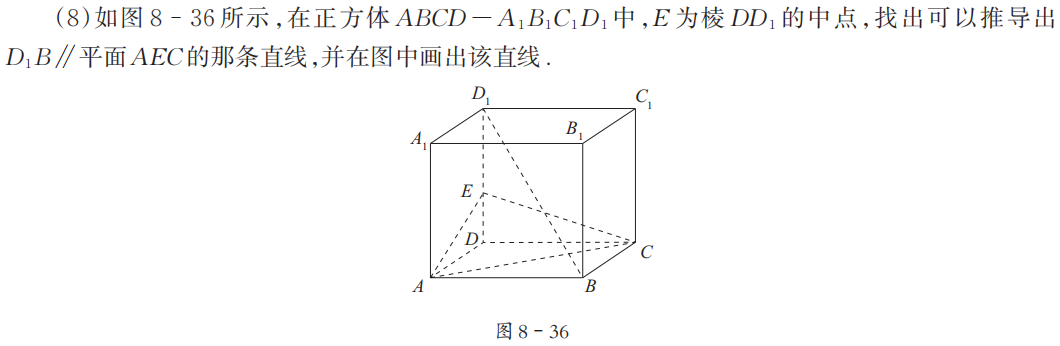 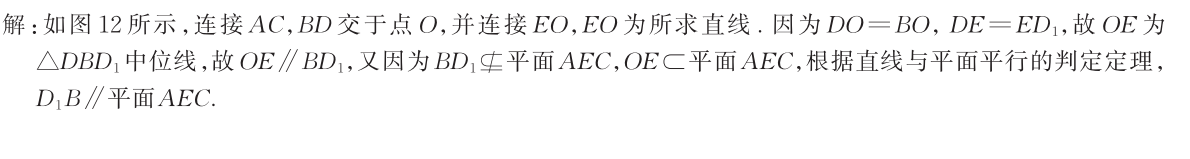 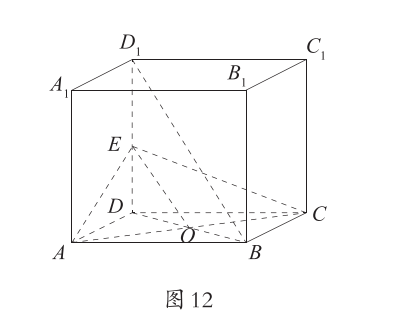 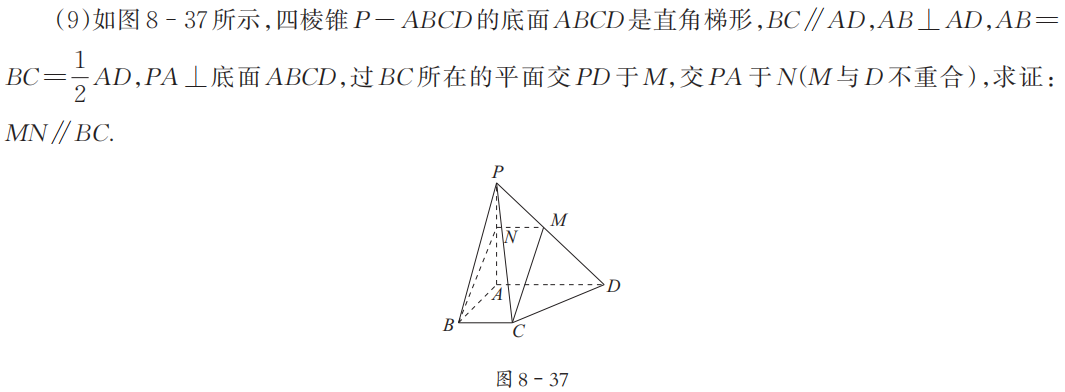 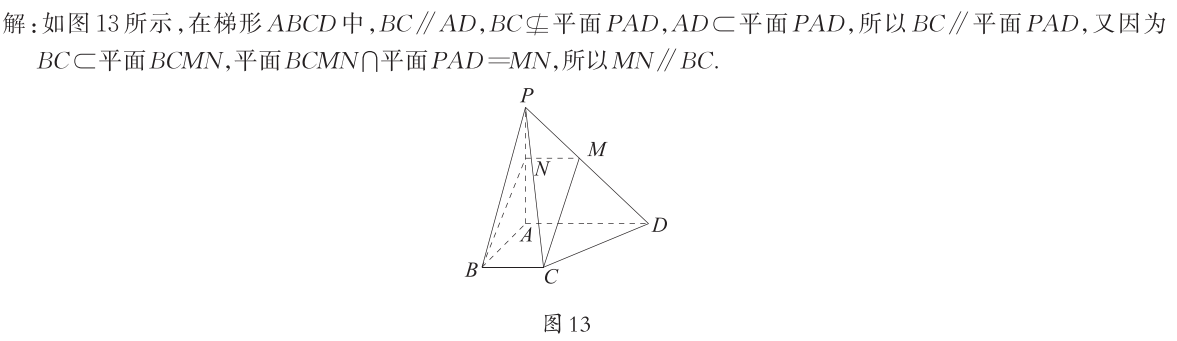 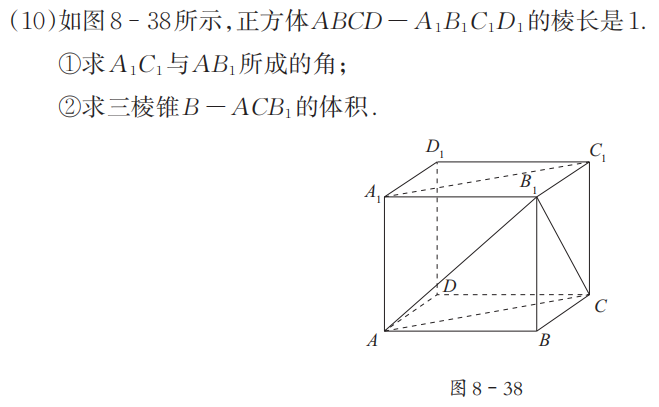 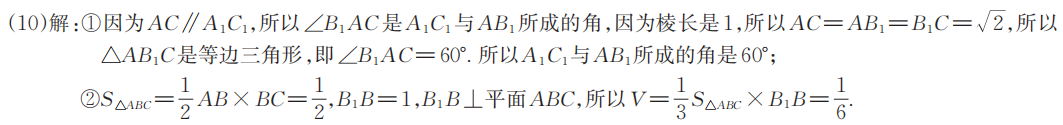 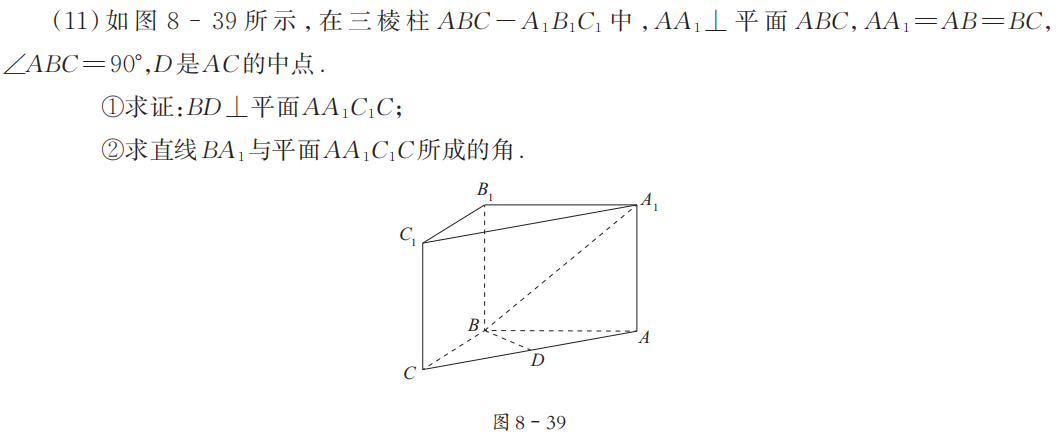 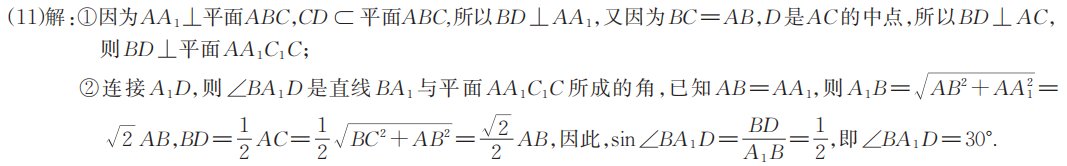 感谢收看
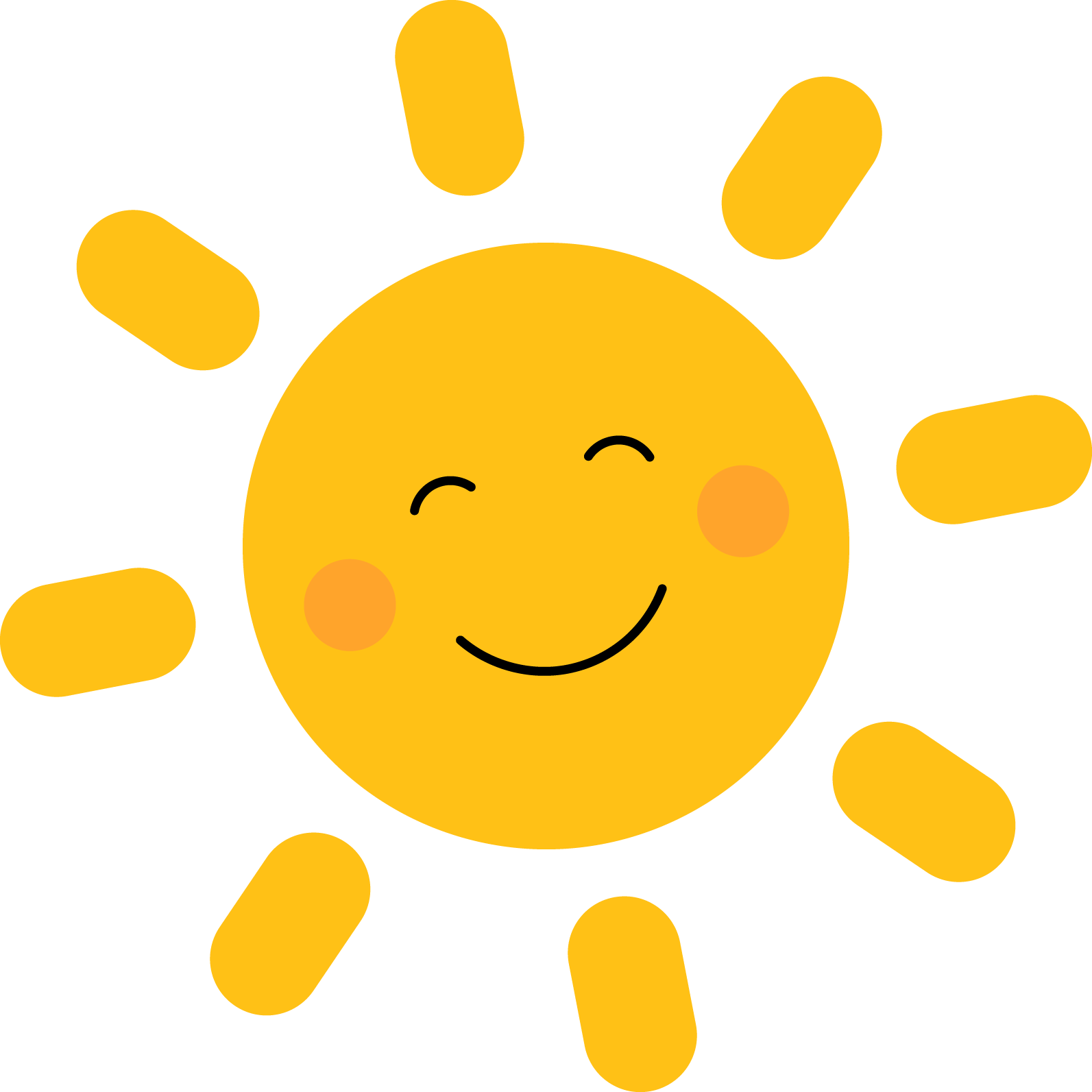